KLASIFIKACIJA SRČANIH RITMOVA IZ SNIMAKA 12-KANALNOG ELEKTROKARDIOGRAMA KORISTEĆI KOMBINACIJU PRISTUPA DUBOKOG UČENJA
Marko Barišić, mentor izv. prof. dr. sc. Alan Jović
Sveučilište u Zagrebu, Fakultet elektrotehnike i računarstva
Motivacija
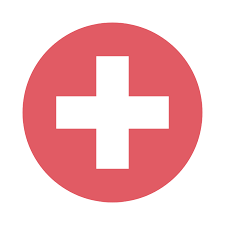 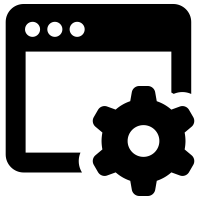 Službeni podaci Svjetske zdravstvene oragnizacije 
kardiovaskularne bolesti su najčešći uzrok smrti na svijetu
17.9 milijuna smrti godišnje 
32% svih smrti
Primjene
nosiva tehnologija
srčani holteri
zdravstvene ustanove
2
Uvod
5 srčanih ritmova
3 koraka u zadatku klasifikacije srčanog ritma
duboko učenje samo u trećem koraku
prikupljanje podataka
klasifikacija srčanog ritma
izlučivanje značajki
duboko učenje u drugom i trećem koraku
prikupljanje podataka
klasifikacija srčanog ritma
izlučivanje značajki
3
Srodni radovi
Yildirim et al. “A new approach for arrhythmia classification using deep coded features and LSTM networks” 
kombinacija konvolucijskog auto-enkodera (CAE) i LSTM-mreže

Shaker et al. “Generalization of convolutional neural networks for ECG classification using generative adversarial networks” 
poboljšavanje skupa podataka koristeći generativne suparničke mreže
4
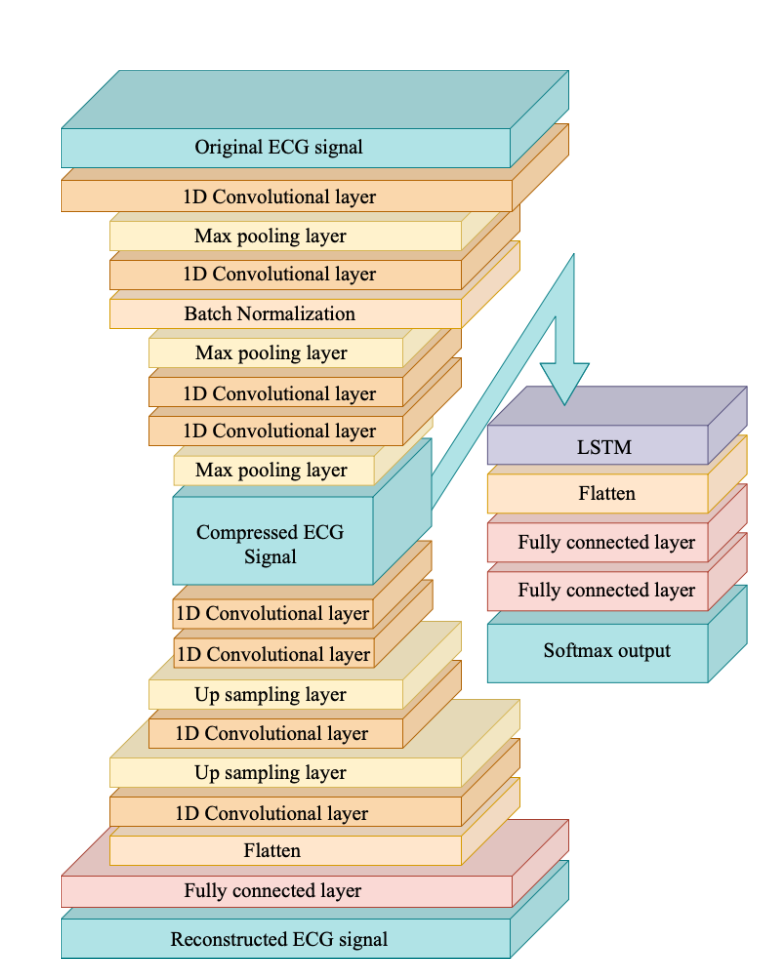 Arhitektura
5
Konvolucijski auto-enkoder
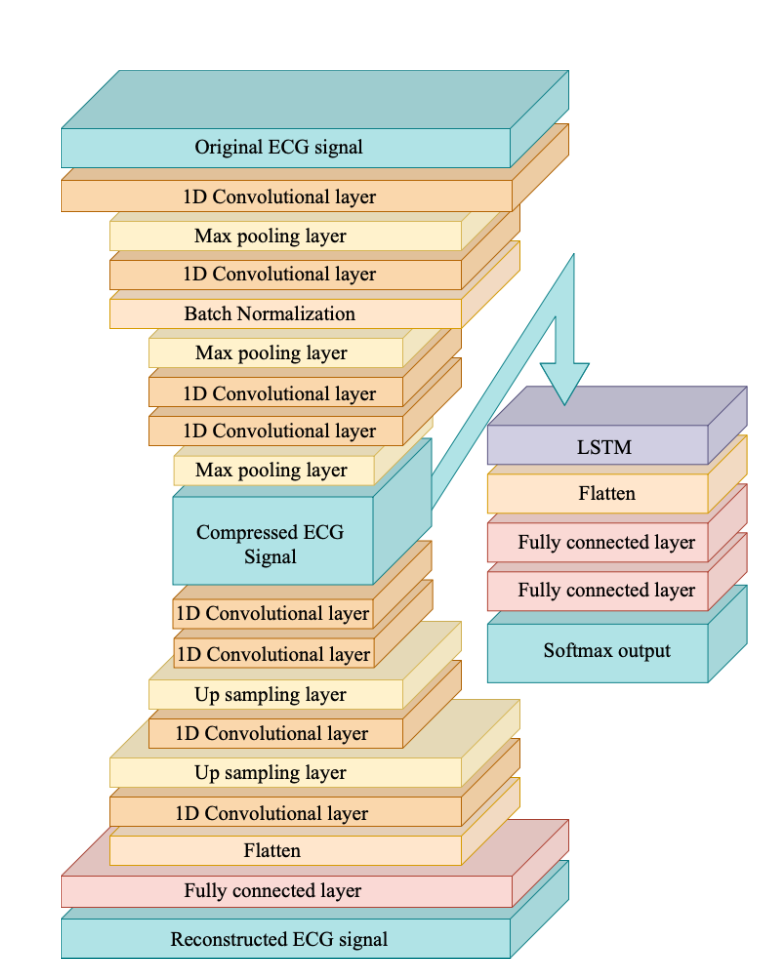 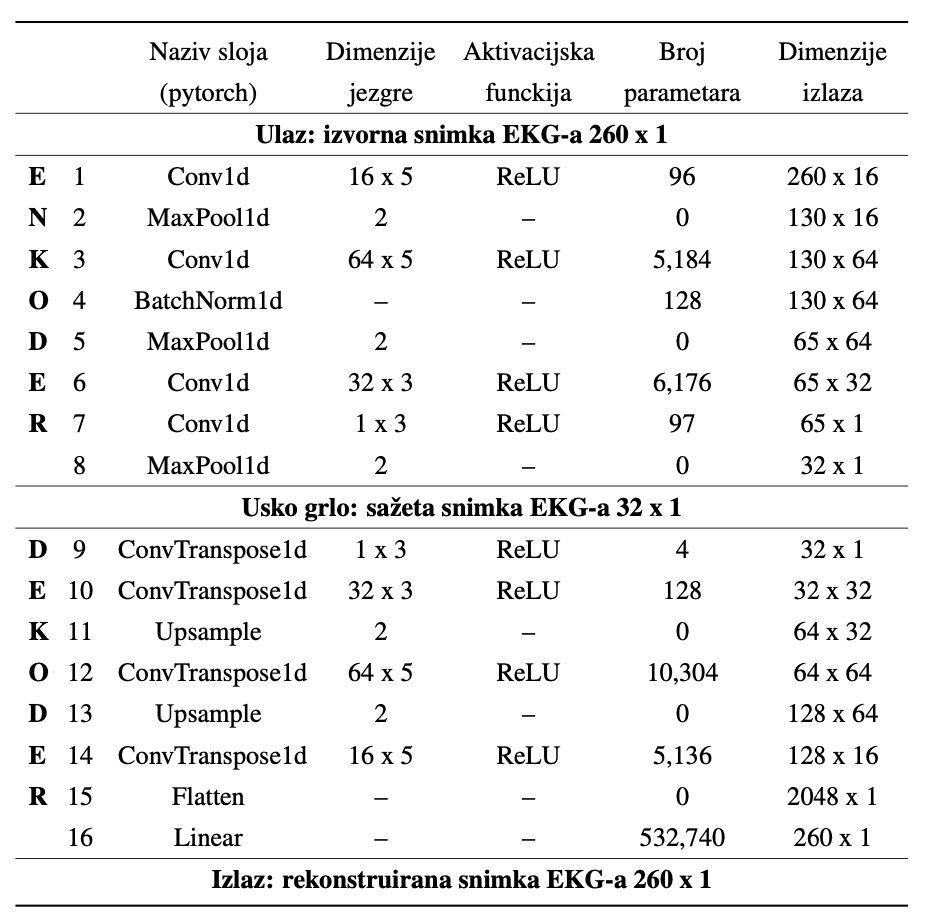 6
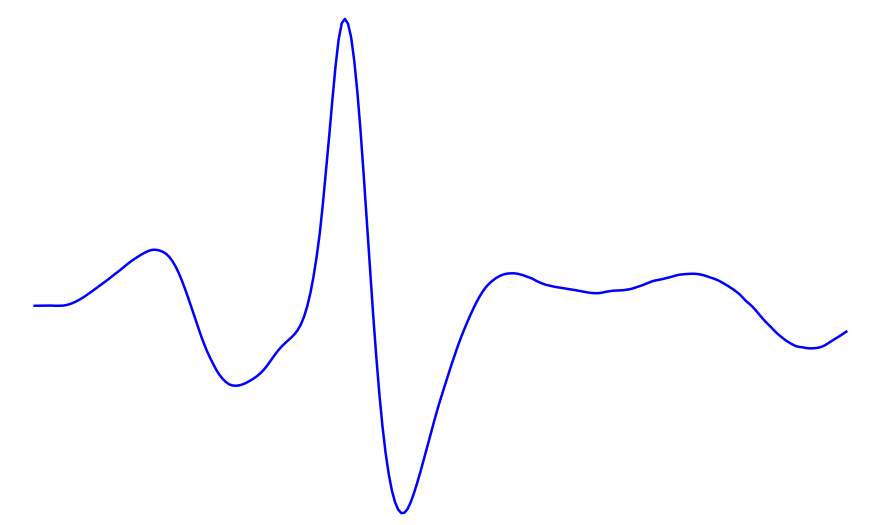 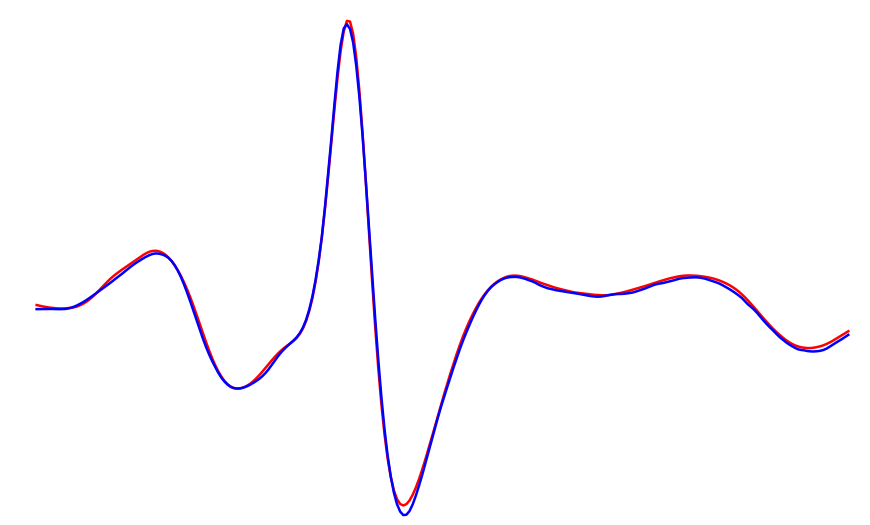 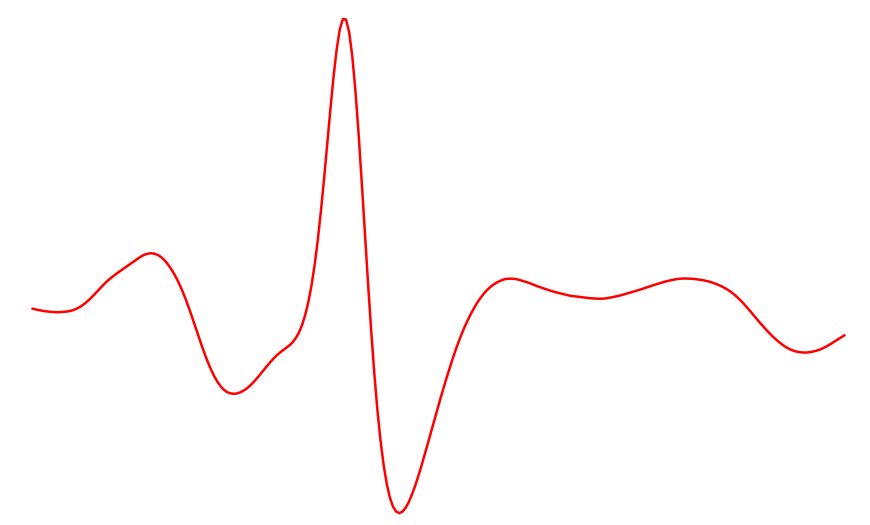 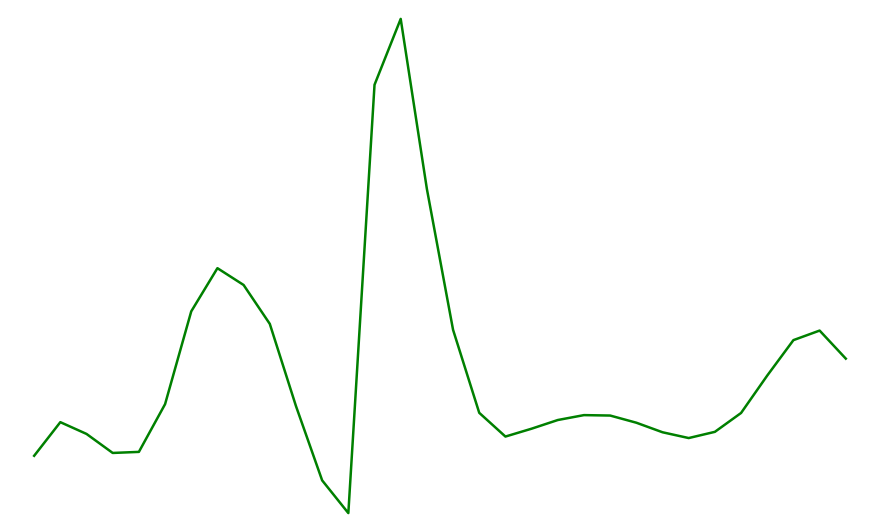 7
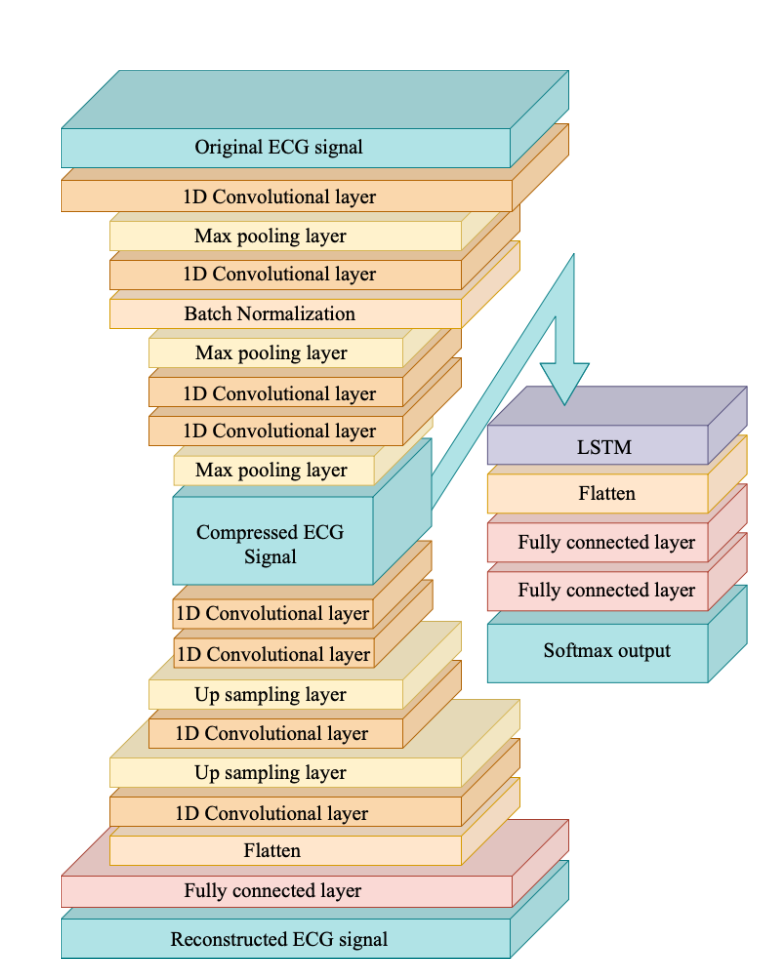 LSTM-mreža
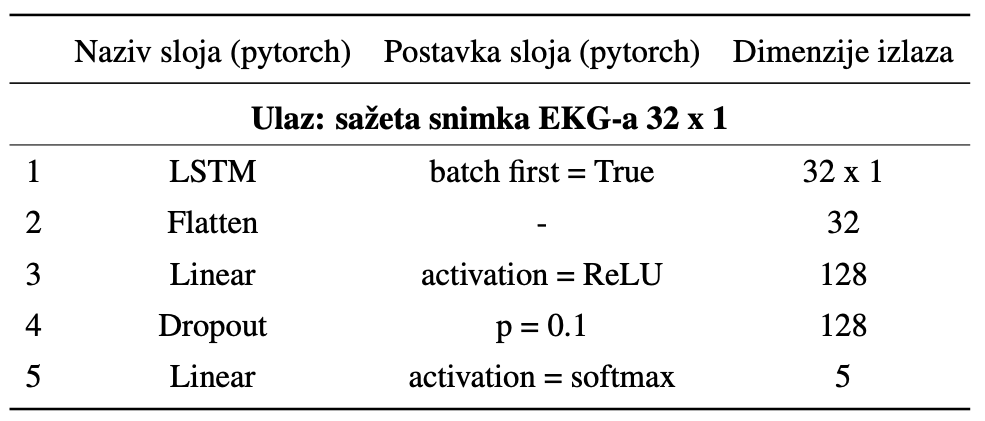 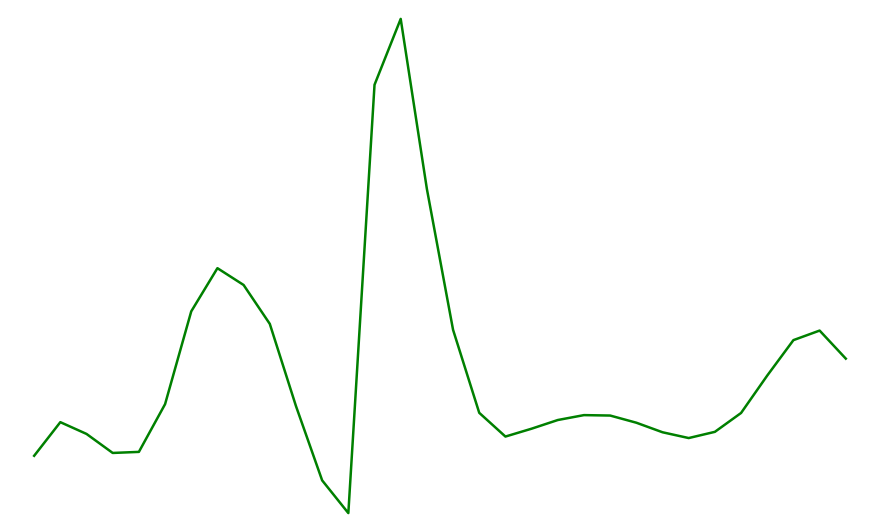 8
Skup podataka
Baze podataka (izvori)
CPSC
CPSC-Extra
The Georgia 12-lead ECG Challange
Frekvencija uzorkovanja 500Hz
Snimke s drugog kanala (II) 
Normiranje na vrijednost između 0 i 1
Segmentacija snimaka na otkucaje srca
Pan-Tompkinsov algoritam
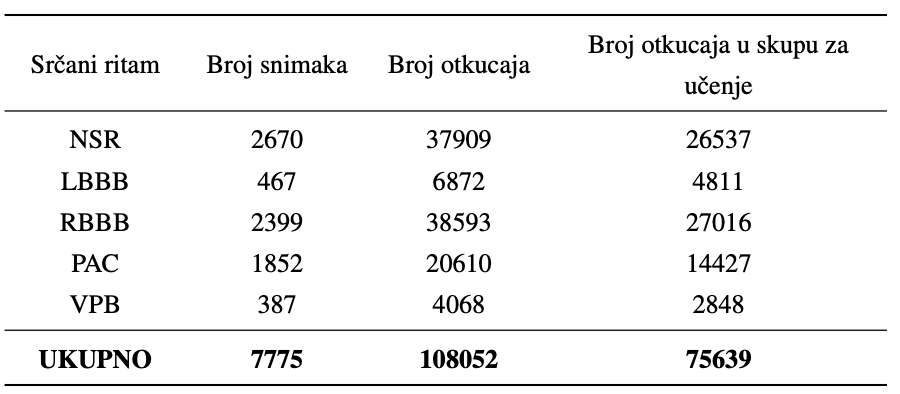 9
Poboljšanje skupa podataka za učenje
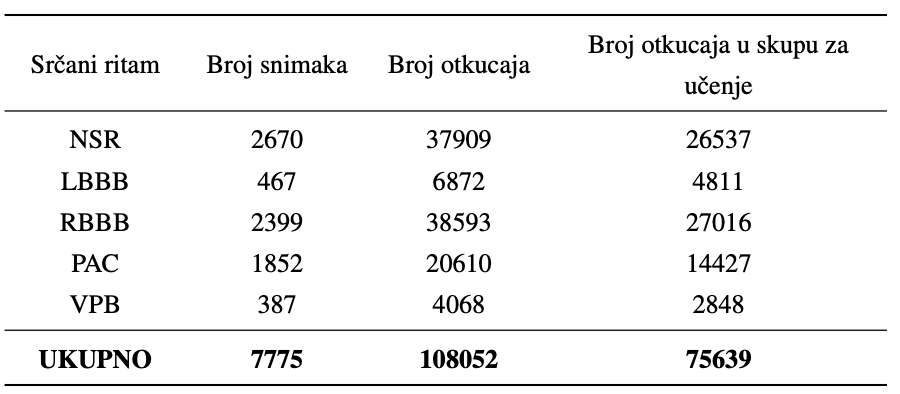 2 metode
generativne suparničke mreže
model za pojedini srčani ritam
konvolucijski auto-enkoder
zasebna ispitivanja za svaku metodu
dvostruki rezultati
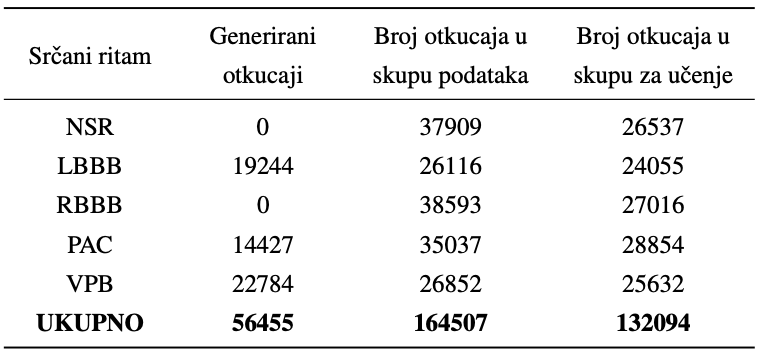 10
Generativna suparnička mreža
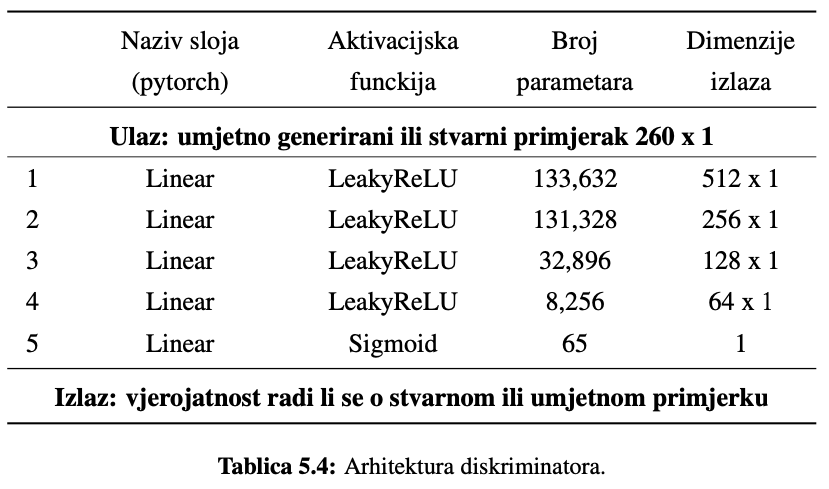 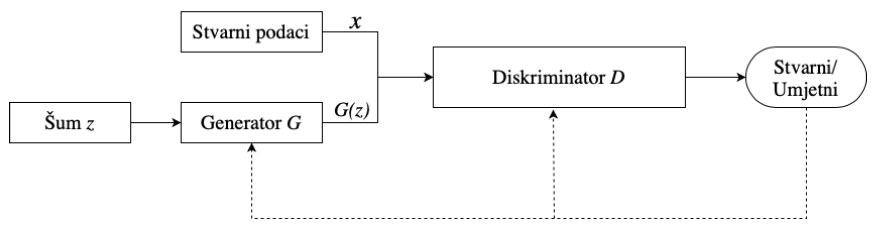 E
E
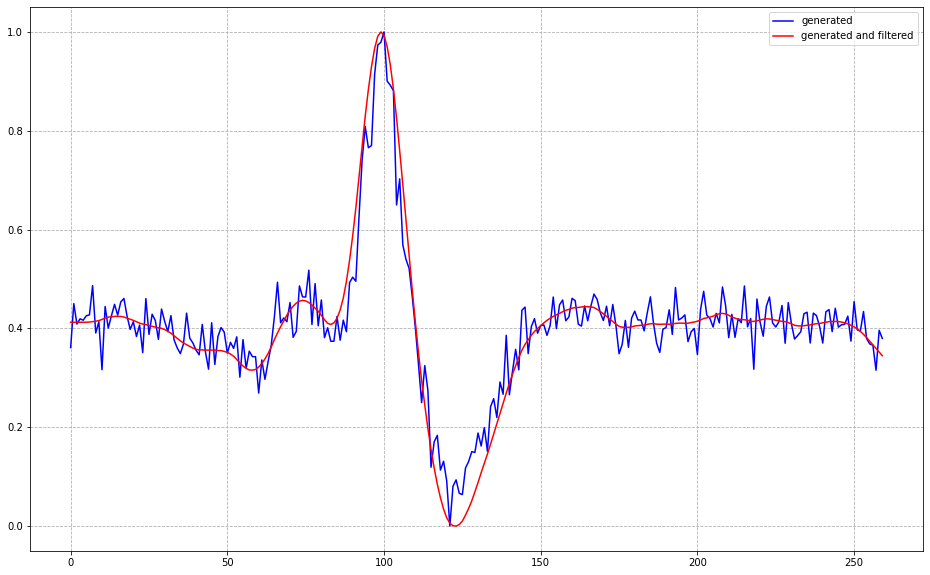 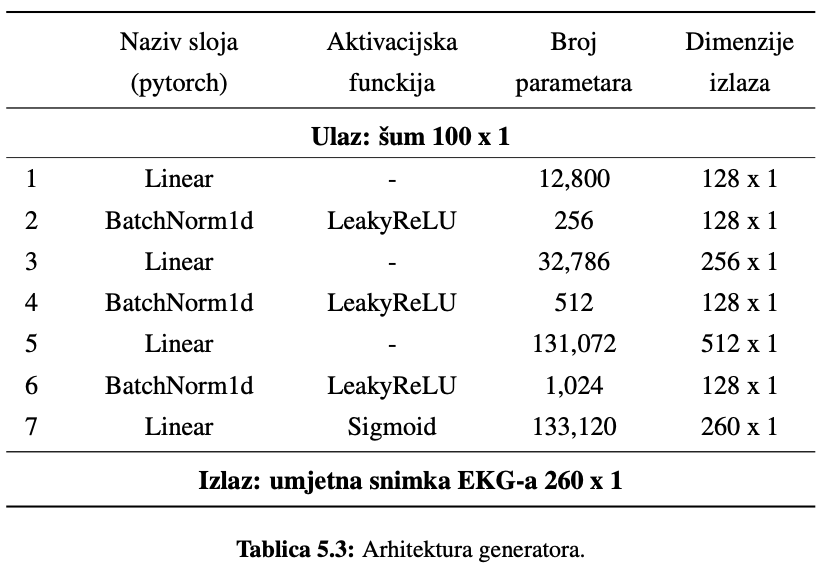 11
Konvolucijski auto-enkoder za poboljšanje skupa podataka
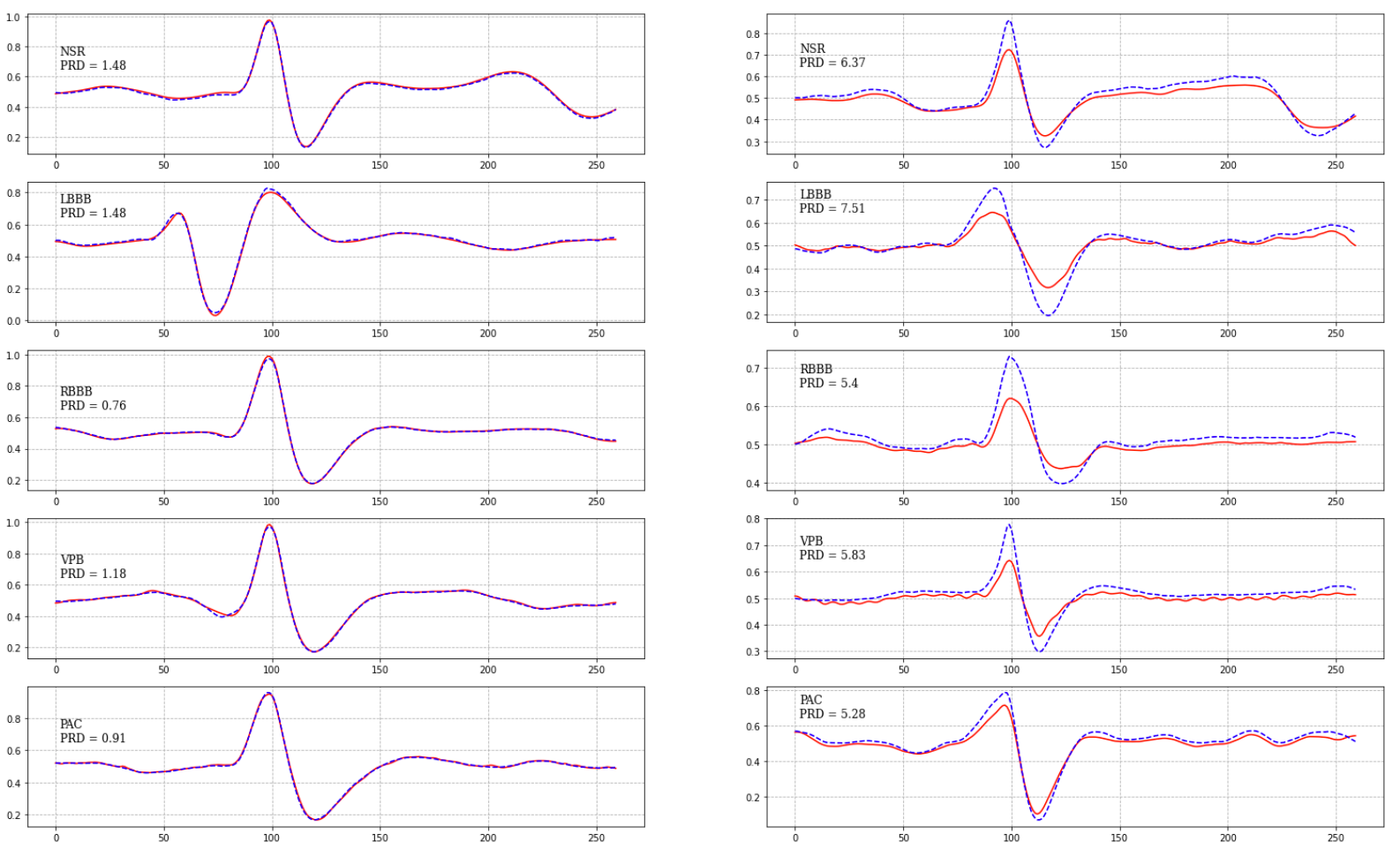 Odstupanja od izvornih snimaka EKG-a
Opći oblik je zadržan
Dojam prirodnih i  unikatnih snimaka
Interval vrijednosti PRD-a --> [1.5, 10]
12
Rezultati rekonstrukcije
bez poboljšanja
poboljšanje koristeći GAN-ove
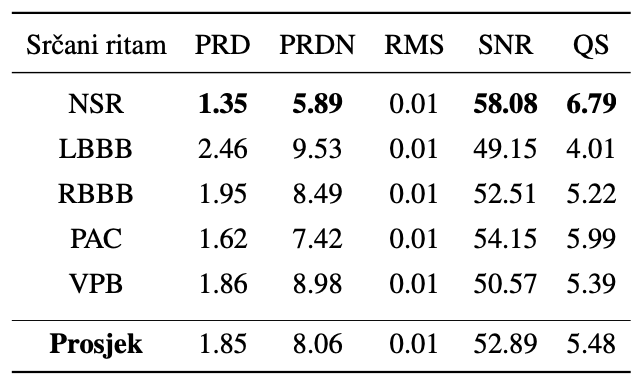 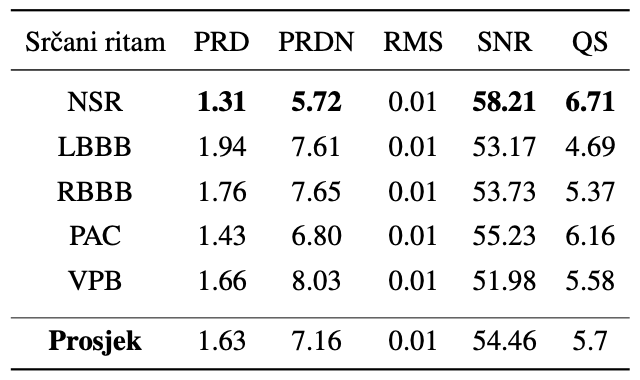 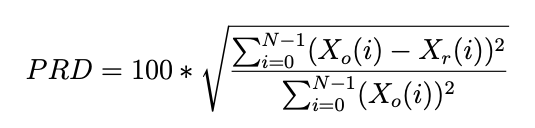 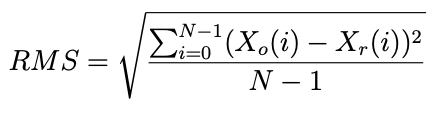 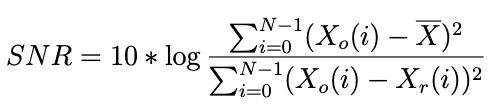 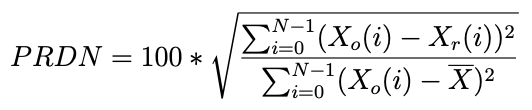 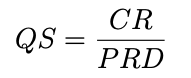 13
Rezultati klasifikacije
poboljšanje koristeći CAE
poboljšanje koristeći GAN-ove
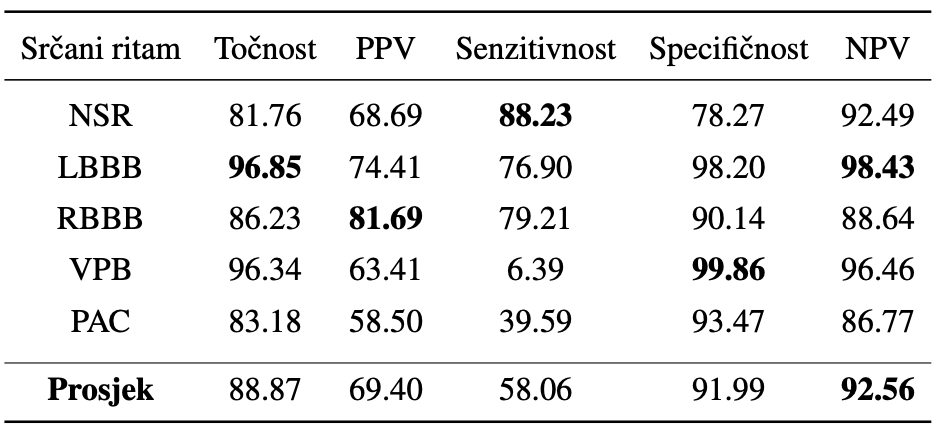 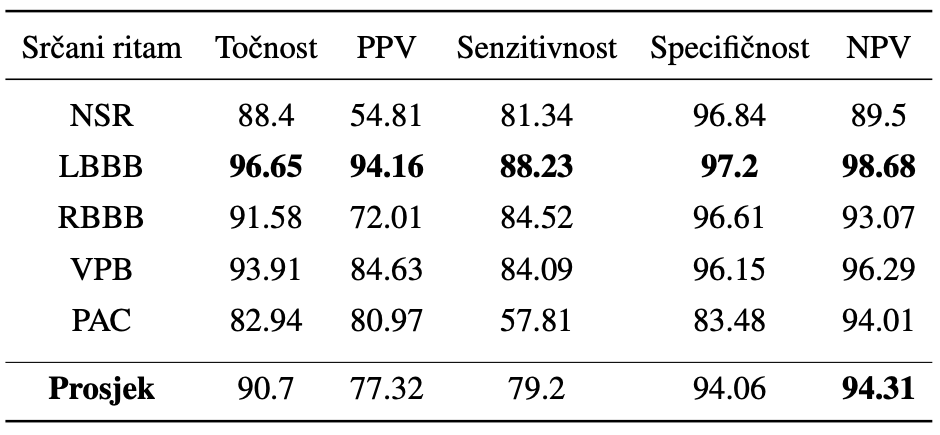 rezultati bez poboljšanja su iznimno loši
PAC i VPB ekstremno niski rezultati
sličnost oblika NSR, PAC, VPB
usporedba s Yildirim et al. (točnost) 
99.11% > 90.7% / 88.7%
skup podataka!
kvalitetnije dijagnosticiranje odsutnosti srčanog ritma nego prisutnosti
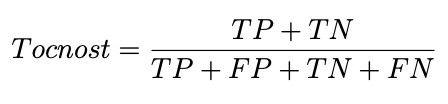 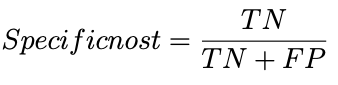 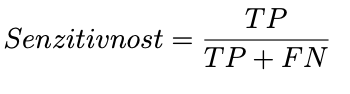 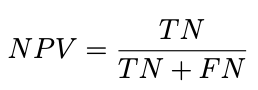 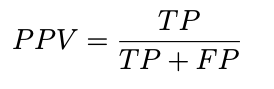 14
Zaključak
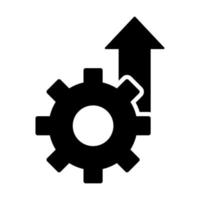 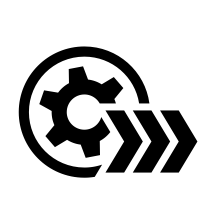 Prostor za nadogradnju
Prostor za poboljšanje
skup podataka
prirodno povećati skup
kvalitetnija predobrada
Yildirim et al. koristi kardiologe
ugradnja modela u programsko okruženje
primjena u/uz nosivu tehnologiju
naprednija arhitektura GAN-a
konvolucijski slojevi
15
HVALA VAM NA PAŽNJI